Morph and Worph
Stick up
Stick up
Morph is sleepy
Goodnight
Goodnight Morph
Worph has found some sticky putty
Worph has found some sticky putty
Worph has found some sticky putty
Worph wants to play a trick on Morph
Worph has stuck everything to the wall!
Worph has stuck everything to the wall!
It’s time for Morph to wake up
It’s time for Morph to wake up
It’s time for Morph to wake up
He brushes his teeth
Everything falls down
Everything falls down
Good morning Worph
What?
Morph is walking on the wall
Morph is walking on the wall
Oh no!
Worph has been squashed!
Hiccups
Morph has the hiccups
Morph has the hiccups
Every time he hiccups, he changes shape
Every time he hiccups, he changes shape
Every time he hiccups, he changes shape
Every time he hiccups, he changes shape
Worph tries to help him…
…by blowing a horn!
I’m better!
I’m better!
Morph isn’t better
Hold your breath
One
Two
Three
Four
Five
Six
Seven
Eight
Nine
Ten
Eleven
Twelve
Where has he gone?
Oh no!
Morph fell on Worph
Morph fell on Worph
I’m cured!
My hiccups are better
Bye Morph
Now Worph has the hiccups
Now Worph has the hiccups
Now Worph has the hiccups
Box of tricks
Morph is a magician
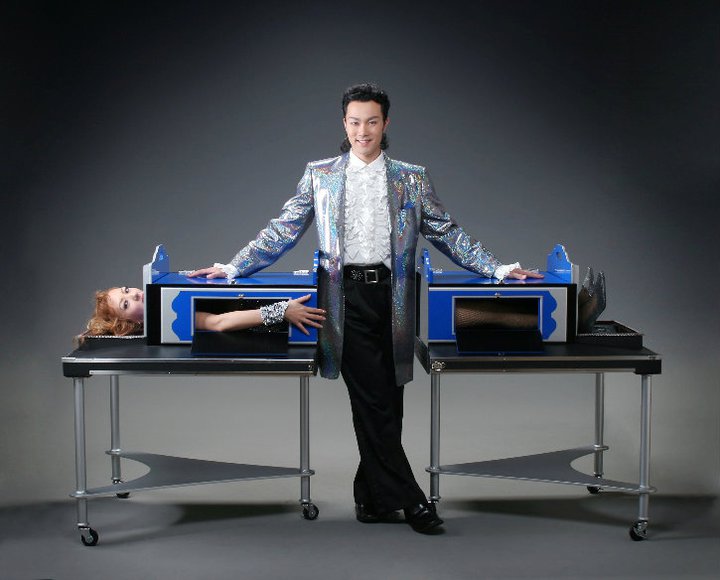 He is pretending to saw Worph in half
He is pretending to saw Worph in half
Ta-da!
Look!
Look!
Magic!
Ta-da!
Worph is fine!
Thank you
High five
Oh no! Morph’s legs have walked away!
Worph thinks it’s very funny!
Come here!
Come here!
Come here!
Worph fixes Morph
Worph fixes Morph
Thank you
Oh no! Morph is the wrong way round!
Oh no! Morph is the wrong way round!